Beach Name
Month 00, 2024
0:00am – 0:00pm
Create and insert a QR code here using an online generator or in Chrome by:
Navigating to your cleanup’s custom URL
Clicking and highlighting the web address
Clicking on the	 logo that appears to the right of the address bar
Insert your group’s logo here 
(or delete this box)
Scan the QR code or visit adopt.greatlakes.org to learn more and reserve your space!
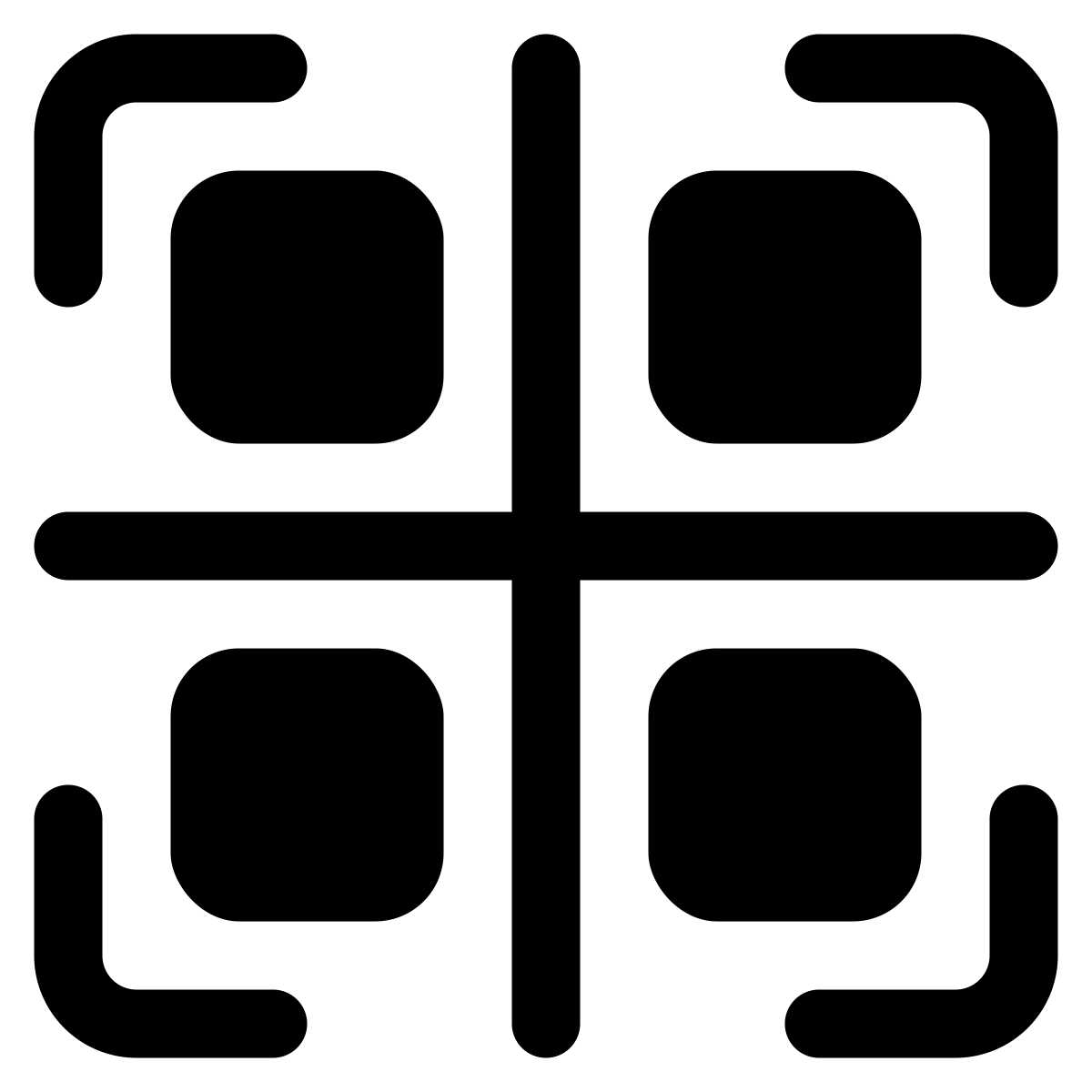